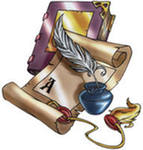 Творческий проект
«Школьная газета»
Выполнил: ученица 7 класса Сужинской СОШ
                 Чагдурова Даша
Руководитель: Елаева Туяна Сергеевна
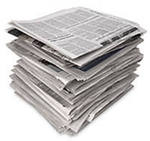 Обоснование проблемы
Школа - это большая семья с хорошими традициями и богатой историей. Как много интересного происходило и постоянно происходит в ней. Чтобы не терять существующую связь между ее настоящим и прошлым, необходимо сообщать не только о новых сведениях или подзабытых фактах из ее истории, но и о том, что кажется значительным здесь и сейчас  С данной целью был разработан проект «Школьная  газета»
Цель проекта
Организовать и поддержать работу детского мини-издательства по выпуску общешкольной газеты.
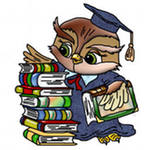 Задачи проекта
развивать коммуникативные, творческие способности школьников;
углублять профориентационную работу среди школьников;
развивать навыки работы с компьютером и другой техникой;
совершенствование навыков литературного творчества.
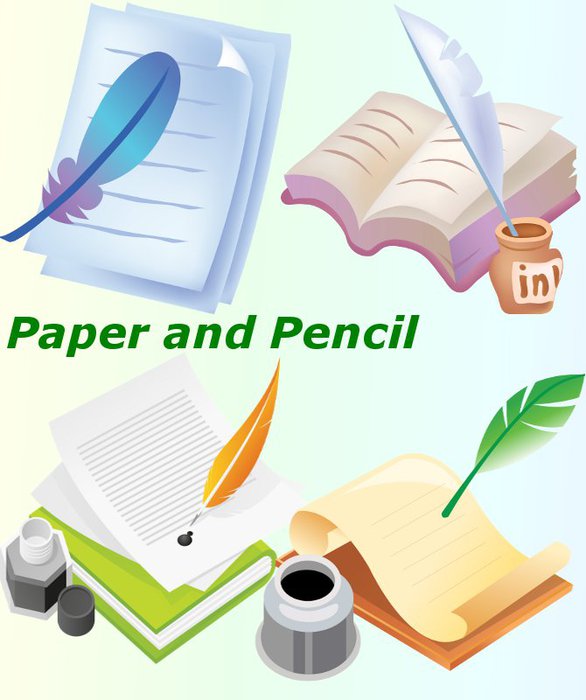 Описание проекта
• Участники проекта: 
   Руководитель,
   журналисты
Период проведения: с сентября 2012 по май 2013
Организация
Работа по созданию школьной газеты будет организована в рамках одноименного кружка (мастерской) под руководством руководителя. Задача каждого из команды педагогов - постепенно часть своих полномочий передавать детям, обучая, показывая на практике как нужно выполнять ту или иную работу. 
Планируется организовать и проводить мастер-классы для ребят по дизайну, фотографии и журналистике.
Кроме того, планируется организовать экскурсии в рамках проекта в местную редакцию газеты «Жизнь Иволги», «Правда Бурятии». 
В рамках проекта будет организован и проведен конкурс среди участников проекта для поощрения самых активных и инициативных ребят.
План реализации проекта
Реализация проекта по созданию школьной газеты предполагает:
1. Организацию выпуска газеты форматом А4 объемом 4 страницы в цветном варианте.
 
 2. Создание детского объединения «Школьная газета» из числа учащихся, изъявивших желание стать постоянными корреспондентами. Обучение школьников основам журналистского дела через уроки развития речи, индивидуальные консультации.

 3. Первоначальный сбор и накопление информации, ее обработку, набор текстов заметок и статей в школьном компьютерном кабинете в программе Word.

 4. Определение основных информационных рубрик газеты, подготовку первого номера инициативной группой под руководством руководителя, учителей русского языка и литературы. В дальнейшем содержание газеты будет корректироваться с учетом запросов читателей.

 5. Создание банка фотоматериалов со школьных мероприятий с использованием цифрового фотоаппарата и компьютера для их обработки.

 6. Распространение газеты среди школьников и их родителей «почтальонами», избранными в классах.

 7. Вся работа в газете будет вестись на общественных началах в соответствии с планом. Основные рубрики школьной газеты: Ø Новости одной строкой Ø Так мы живём Ø Гордость школы Ø Страничка интересных фактов Ø Литературная страничка Ø.
Финансовые затраты на проект
Ожидаемые результаты
привлечь большее число ребят, а также их родителей к работе в газете; 
осуществлять регулярный выпуск газеты; 
объединить в едином информационном пространстве всех участников образовательного процесса (учащихся, родителей, учителей, других работников школы); 
наладить сотрудничество с другими СМИ, в т. ч. и из других школ Иволгинского района.
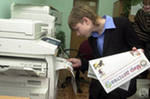 Спасибо за внимание!